Promuovere la carità
animare la comunità
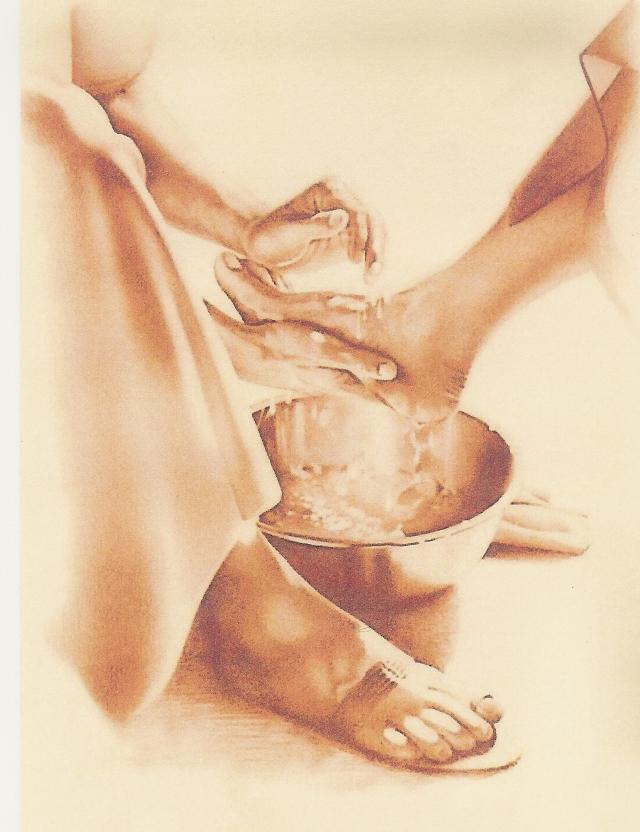 nel contesto 
	  	  della realtà attuale
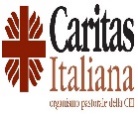 Sommario
Iª Parte
La carità in rapporto a quale contesto 
e a quali bisogni?

IIª Parte
L’animazione pastorale, 
stile progettuale della Caritas 

IIIª Parte
Il metodo Caritas per l’animazione
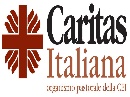 Bisogno di rinnovamento su più prospettive
Il Convegno ecclesiale di Verona                          ha ribadito che l’ascolto della vita delle comunità          fa cogliere una forte istanza di rinnovamento nella direzione di una pastorale…

più vicina alla vita delle persone,

meno affannata e complessa,

meno dispersa e più incisivamente unitaria.
“Secondo queste linee occorre impegnarsi in un                         «cantiere» di rinnovamento pastorale”,                                         secondo le seguenti prospettive:

centralità della persona,

qualità delle relazioni all’interno delle comunità,

incremento di forme di corresponsabilità                                             e interazione tra le dimensioni della pastorale.
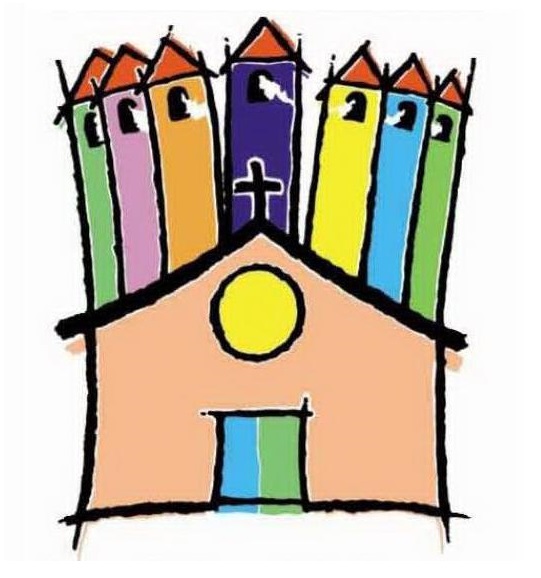 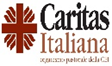 L’animazione per un rinnovamento pastorale
■ Per la Caritas, 
	finalità dell’animazione è l’evangelizzazione, 
	l’annuncio di Cristo e del suo Vangelo di carità,   la cui accoglienza provoca:

cambiamento negli stili e nelle scelte di vita  dei singoli e delle comunità, 

promozione di forme diffuse di responsabilità,

creazione di una varietà di servizi di carità,   in risposta ai bisogni.
Di conseguenza,
l’animazione non consiste semplicemente       nella creazione di un servizio                               o nell’aumento del numero dei volontari,          ma  
                                                             nell’avviare processi di cambiamento.
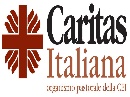 L’animazione Caritas: elementi di fondo  ■ Obiettivi:
Partire dalla persona, per restituirle dignità.

Educare il singolo e la comunità               alla corresponsabilità,                              alla collaborazione                                       e alla partecipazione.
Agire con competenza ed efficacia, superando l’improvvisazione e l’approssimazione.

Andare alle cause che generano il disagio per rimuoverle.

Favorire l’azione integrata tra comunità cristiana, Associazioni/Gruppi (il privato sociale) e Istituzioni sul territorio, nel progettare e nel realizzare interventi, in risposta ai diversi bisogni individuati.
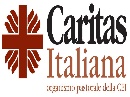 L’animazione Caritas: Peculiarità
l’animazione è un processo che si sviluppa dentro una molteplicità di azioni tra loro collegate e finalizzate, non l’esito di un singolo progetto;

è uno stile di promozione e gestione di opere, di progetti, un modo di realizzarli   e radicarli nella comunità e nel territorio;

presuppone la conoscenza della realtà, l’individuazione delle persone, dei volti,   la condivisione delle esperienze;
esige proposte concrete, esperienze dirette, in grado di portare singoli, gruppi e comunità a vedere, toccare, valutare e decidere la realizzazione di interventi e progetti di servizio;  

coinvolge “tutti”, esige l’attivazione e la responsabilizzazione graduale di tutti i soggetti in gioco, con proposte mirate a singoli, gruppi, comunità.

	“Ci si fa carico degli abitanti di tutto il territorio, sentendosi  mandati a tutti”.
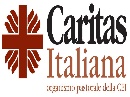 L’animatore/operatore Caritas
La figura dell’animatore si costruisce attraverso una vita…

radicata nella Parola e nell’Eucaristia

coerente negli stili e nelle scelte del vivere quotidiano
ricca di attenzione, di ascolto, di compassione dei poveri, di osservazione delle cause che generano povertà

capace di coinvolgimento, di prendersi cura, di “esserci” e “farci essere” altri nella prossimità

disponibile alla verifica e al cambiamento.
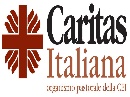 Fare proposte concrete di lavoro
Per realizzare l’animazione dei singoli e della comunità, la Caritas si muove sulle seguenti piste di lavoro:

anima attraverso le opere: promuove, conosce, cura, mette in rete le opere della Chiesa locale;
accompagna le comunità cristiane, attraverso la cura, lo sviluppo e la valorizzazione del metodo pastorale ascoltare, osservare, discernere e dei luoghi pastorali propri: CdA, OPR, Laboratorio;

propone un piano formativo globale a partire dalle prassi in atto, per curare la crescita degli operatori/animatori nella consapevolezza del servizio e nelle competenze specifiche.
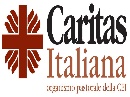 Utilizzare la pedagogia dei fatti
Si considerano fatti/opere capaci di animare, tutte le progettualità che vedono impegnate le Caritas diocesane e  le Associazioni/Gruppi che operano in ambito socio-assistenziale.

La Caritas, attua l’animazione 

nell’ambito della promozione della carità, con CdA, OPR, Laboratori Caritas parrocchiali,

con la valorizzazione pastorale dei dossier regionali, con azioni di informazione e formazione…
nell’ambito promozione umana
	promuovendo servizi per i poveri, Servizio civile, volontariato e forme  di solidarietà sociale… 

nell’ambito promozione mondialità
	con interventi in emergenza e contesti di conflittualità, cooperazione e sviluppo, accompagnamento di Chiese sorelle…

Le Associazioni/Gruppi attuando progettualità in tutti gli ambiti socio-asitenziali.
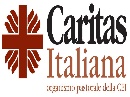 In che modo si anima ?
Spesso ci capita di cedere alla tentazione di “far prima” e “meglio” da soli, rinunciando ad attivare altri soggetti (parrocchie, Associazioni, Istituti religiosi, cooperative, volontariato, Istituzioni) per un’efficienza effimera.
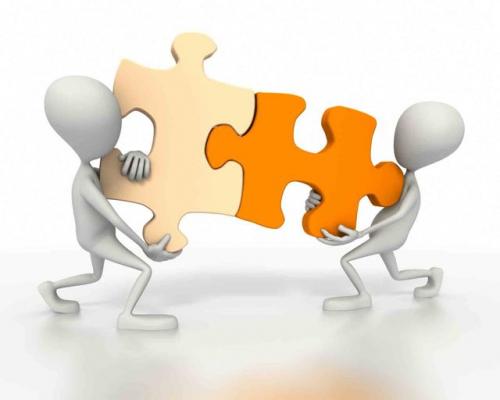 “Ma la missionarietà della parrocchia esige che gli spazi della pastorale si aprano a nuove figure ministeriali, riconoscendo compiti di responsabilità a tutte le forme di vita cristiana e a tutti i carismi che lo Spirito suscita… 

	Non si tratta di fare supplenza ai ministeri ordinati, ma di promuovere la molteplicità dei doni,          dei carismi che il Signore offre                               e la varietà dei servizi di cui la Chiesa ha bisogno”
Grazie!